Geometry
Special Right Triangles, sin(90), cos(90),tan(90) Incenter vs Centroid
FA: BB- Ms. Johnson 2017/2018
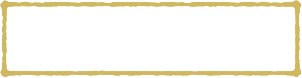 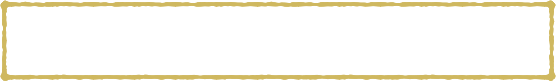 Special Right Triangles
45-45-90
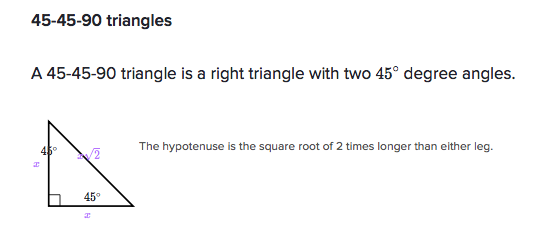 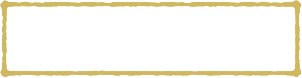 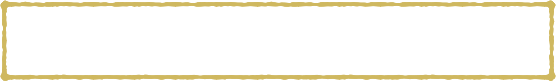 Special Right Triangles
30-60-90
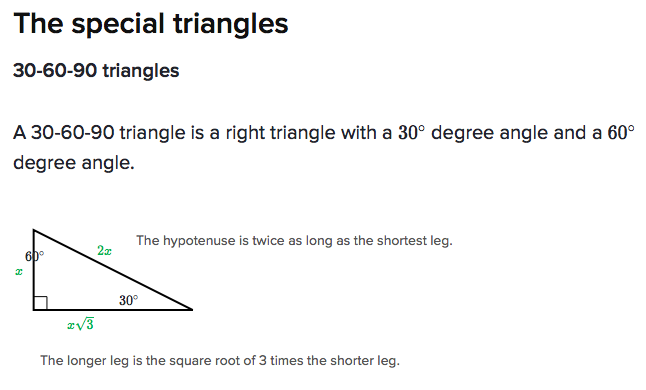 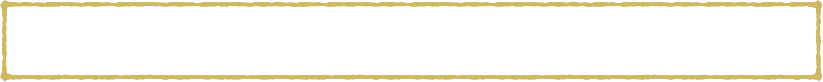 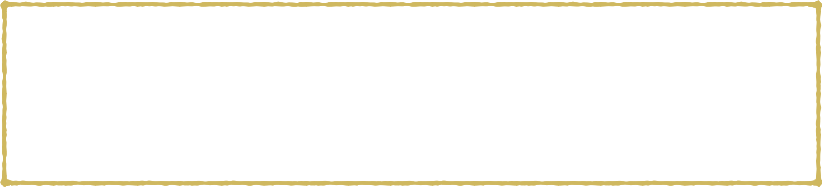 Sine Cosine and Tangent of 90 degrees
Sine (sin) 90 = 1
Cosine (cos) 90 = 0
Tangent (tan) 90 = undefined
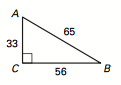 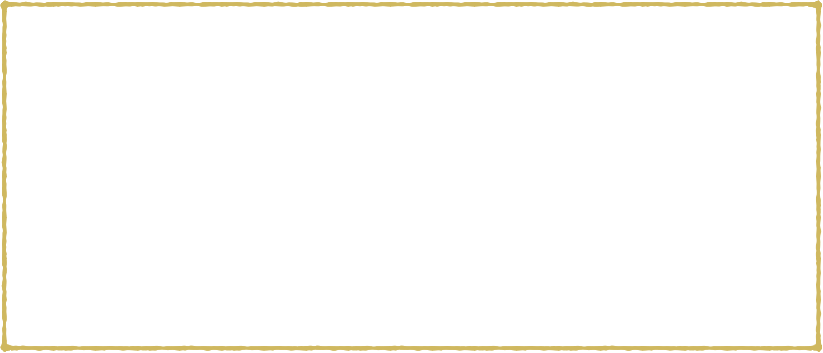 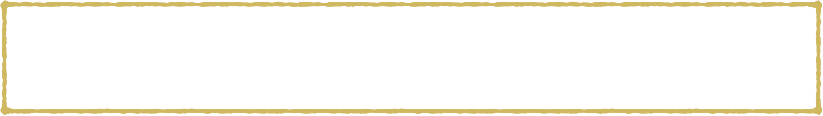 SohCahToa
Sine (sin)
Soh —> sin = opp/hyp
Cosine (cos)
Cah —> cos = adj/hyp
Tangent (tan)
Toa —> tan = opp/adj
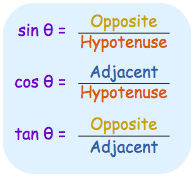 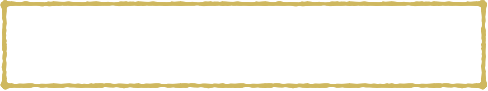 The Hinge Theorem
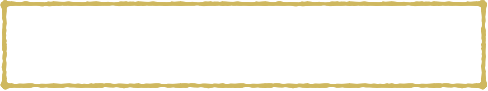 The Hinge Theorem
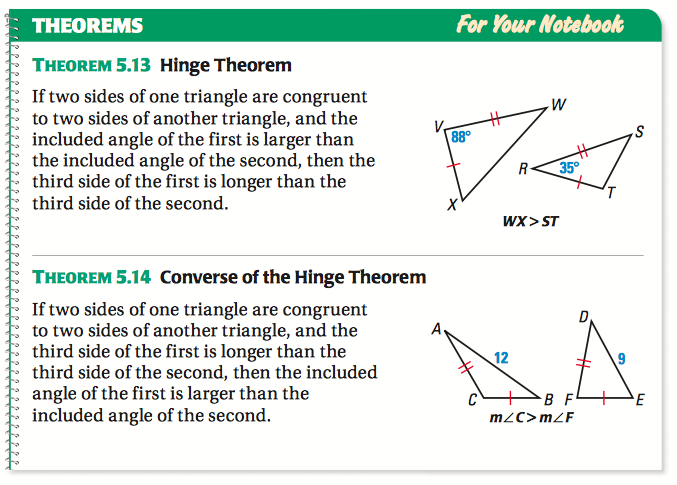 Median of a Triangle
A median of a triangle is a segment from a vertex to the midpoint of the opposite side.
Each median divides the triangle into two triangles of equal area.

Theorem 5.8 
Concurrency of Medians of a Triangle
The medians of a triangle intersect at a point that is 2/3 of the distance from each vertex to the midpoint of the opposite side.
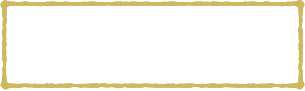 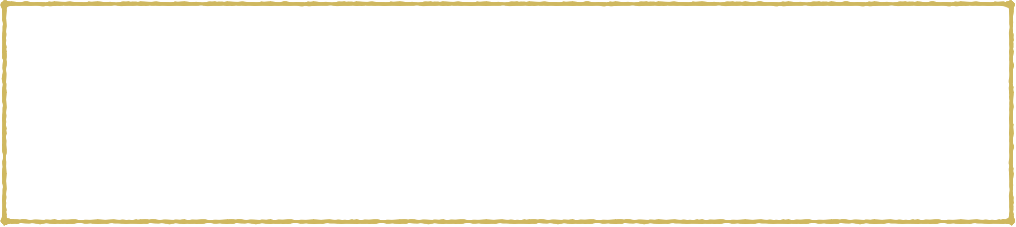 Incenter
The center of a triangle's "incircle" ... it is where the "angle bisectors" (lines that split each corner's angle in half) meet.